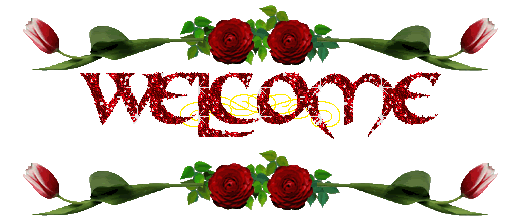 সবাইকে গোলাপ ফুলের শুভেচ্ছা
উপস্থাপনায়
মো: গোলবার হোসেন
সহকারী শিক্ষক আই.সি.টি।
ছয়ঘরিয়া এ.বি.এস ফাজিল মাদ্রাসা।
শালিখা, মাগুরা।
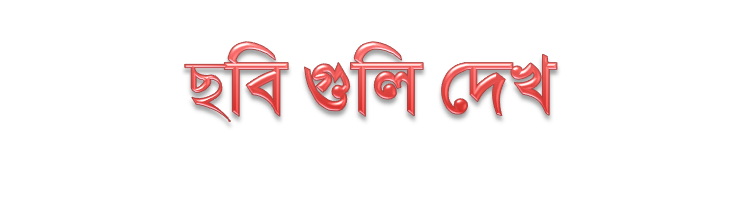 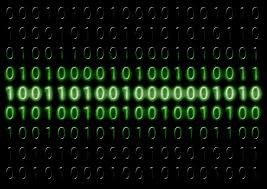 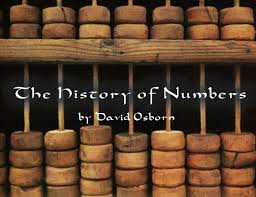 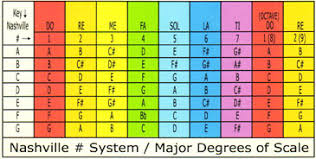 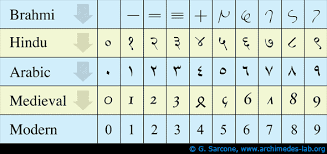 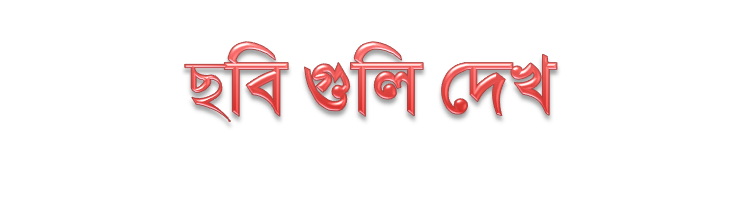 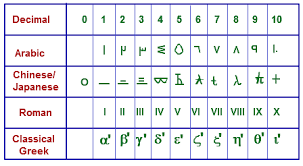 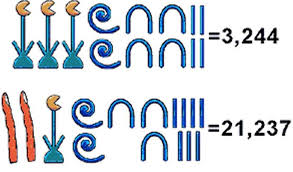 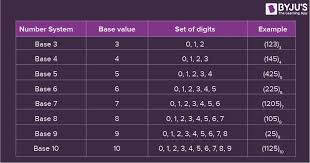 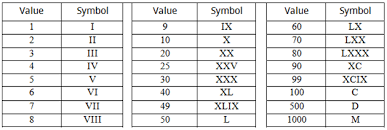 আমাদের আজকের পাঠ-
সংখ্যা পদ্ধতির রূপান্তর
এই পাঠ শেষে শিক্ষার্থীরা…
বাইনারি সংখ্যাকে দশমিক সংখ্যায় রুপান্তর করতে পারবে ;
আক্ট্যাল সংখ্যাকে দশমিক সংখ্যায় রুপান্তর করতে পারবে ;
হেক্সাডেসিম্যাল সংখ্যাকে দশমিক সংখ্যায় রুপান্তর করতে পারবে ।
বাইনারি পূর্ণসংখ্যাকে দশমিক সংখ্যায় রুপান্তর
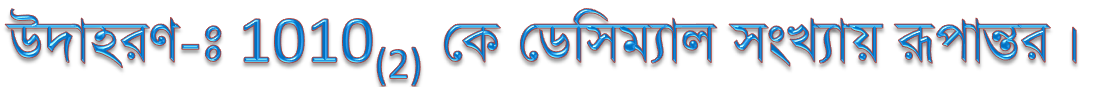 সংখাটিতে মোট অংক n=4
সংখ্যাটির MSB (Most Significant Bit) থেকে শুরু করে LSB(List Significant Bit) পর্যন্ত প্রতিটি অংককে পর্যায়ক্রমে Basen-1  অর্থাৎ 2n-1 দ্বারা গুন করতে হবে। যেখানে n হচ্ছে সংখ্যাটিকে ব্যহৃত মোট অংক।  
অতপর গুণফলগুলোর যোগফল নির্ণয় করতে হবে।
প্রদত্ত যোগফলই হবে বাইনারি (পূর্ণসংখ্যা) সংখ্যাটির সমতূল্য দশমিক মান।
2
3
1
0
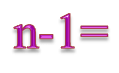 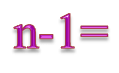 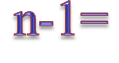 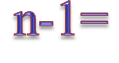 1         0         1         0
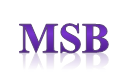 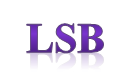 0  20 =
0  1 = 0
1  21 =
1  2 = 2
0  22 =
0  4 = 0
1  23 =
1  8 = 8
10
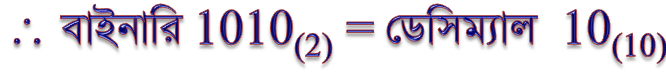 বাইনারি ভগ্নাংশ সংখ্যাকে দশমিক সংখ্যায় রুপান্তর
বাইনারি ভগ্নাংশকে দশমিক ভগ্নাংশে রুপান্তর করতে হলে-
সেই সংখ্যাটির MSB অর্থাৎ বাম দিক থেকে শুরু করে LSB অর্থাৎ ডান দিক পর্যন্ত প্রতিটি অংককে পর্যায়ক্রমে Base- n  অর্থাৎ 2- n দ্বারা গুন করতে হবে।
অতপর গুণফলগুলোর যোগফল নির্ণয় করতে হবে।
প্রদত্ত যোগফলই হবে বাইনারি ভগ্নাংশ (Floating Point) সংখ্যাটির সমতূল্য দশমিক ভগ্নাংশ (Floating Point) মান।
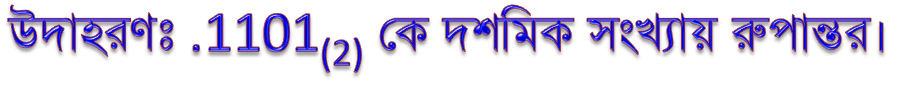 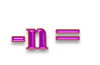 -2
-1
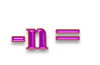 -3
-4
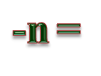 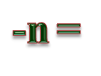 1         1         0         1
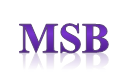 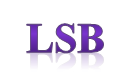 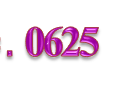 1  2- 4 =
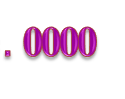 0  2- 3 =
1  2- 2 =
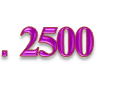 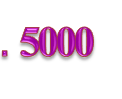 1  2- 1 =
. 8125
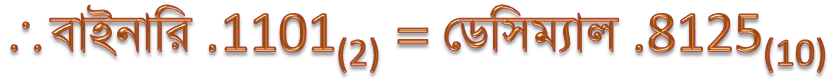 অক্টাল পূর্ণসংখ্যাকে দশমিক সংখ্যায় রুপান্তর
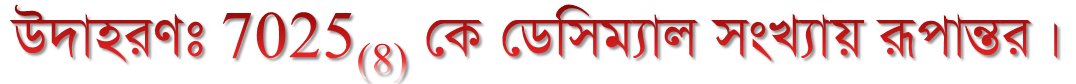 সংখাটিতে মোট অংক n=4
সংখ্যাটির MSD (Most Significant Digit) থেকে শুরু করে LSD(List Significant Digit) পর্যন্ত প্রতিটি অংককে পর্যায়ক্রমে Basen-1  অর্থাৎ 8n-1 দ্বারা গুন করতে হবে। (বাইনারি থেকে দশমিকে রুপান্তরের মত)   
অতপর গুণফলগুলোর যোগফল নির্ণয় করতে হবে।
প্রদত্ত যোগফলই হবে অক্ট্যাল (পূর্ণসংখ্যা) সংখ্যাটির সমতূল্য দশমিক মান।
2
3
1
0
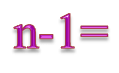 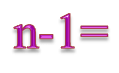 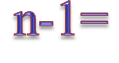 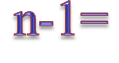 7         0         2         5
5  80 =
5  1 =      5
2  81 =
2  8 =    16
0  82 =
0  64 =    0
7  83 =
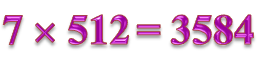 3605
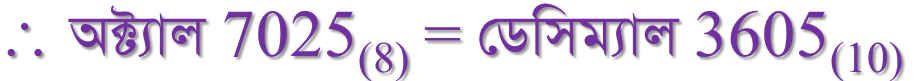 অক্টাল ভগ্নাংশ সংখ্যাকে দশমিক সংখ্যায় রুপান্তর
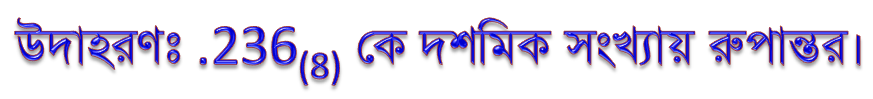 সংখ্যাটির MSD অর্থাৎ বাম দিক থেকে শুরু করে LSD অর্থাৎ ডান দিক পর্যন্ত প্রতিটি অংককে পর্যায়ক্রমে Base- n  অর্থাৎ 8- n দ্বারা গুন করতে হবে। (বাইনারি ভগ্নাংশ থেকে দশমিক ভগ্নাংশে রুপান্তরের মত)  
অতপর গুণফলগুলোর যোগফল নির্ণয় করতে হবে।
প্রদত্ত যোগফলই হবে অক্ট্যাল ভগ্নাংশ (Floating Point) সংখ্যাটির সমতূল্য দশমিক ভগ্নাংশ (Floating Point) মান।
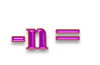 -1
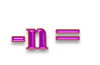 -2
-3
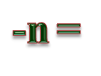 2         3         6
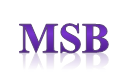 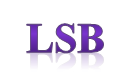 6  8- 3 =
3  8- 2 =
2  8- 1 =
. 3085
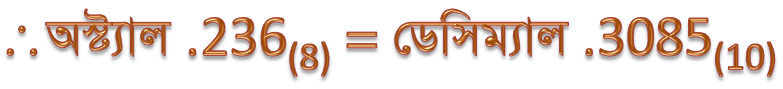 হেক্সাডেসিমেল পূর্ণসংখ্যাকে দশমিক সংখ্যায় রুপান্তর
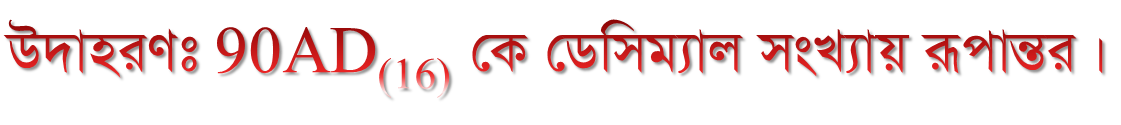 সেই সংখ্যাটির MSB (Most Significant Bit) থেকে শুরু করে LSB(List Significant Bit) পর্যন্ত প্রতিটি অংককে পর্যায়ক্রমে Basen-1  অর্থাৎ 16n-1 দ্বারা গুন করতে হবে। (বাইনারি এবং অক্ট্যাল থেকে দশমিকে রুপান্তরের মত)   
অতপর গুণফলগুলোর যোগফল নির্ণয় করতে হবে।
প্রদত্ত যোগফলই হবে হেক্সাডেসিমাল (পূর্ণসংখ্যা) সংখ্যাটির সমতূল্য  দশমিক মান।
2
3
1
0
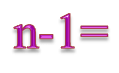 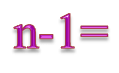 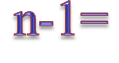 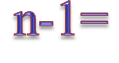 9         0        A         D
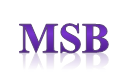 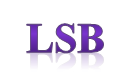 D  160=
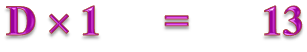 A  161=
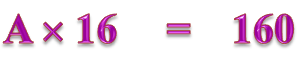 0  162 =
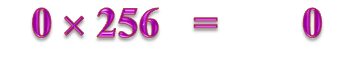 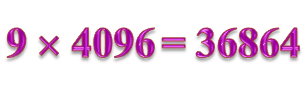 9  163 =
37037
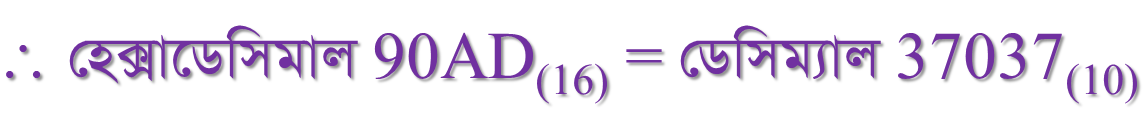 হেক্সাডেসিমেল ভগ্নাংশ সংখ্যাকে দশমিক সংখ্যায় রুপান্তর
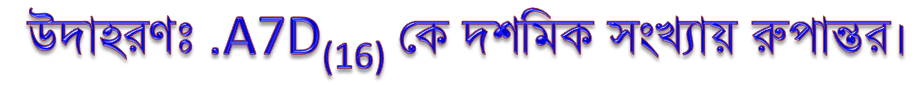 সেই সংখ্যাটির MSB অর্থাৎ বাম দিক থেকে শুরু করে LSB অর্থাৎ ডান দিক পর্যন্ত প্রতিটি অংককে পর্যায়ক্রমে Base- n  অর্থাৎ 16- n দ্বারা গুন করতে হবে। (বাইনারি ও অক্ট্যাল ভগ্নাংশ থেকে দশমিক ভগ্নাংশে রুপান্তরের মত)   
অতপর গুণফলগুলোর যোগফল নির্ণয় করতে হবে।
প্রদত্ত যোগফলই হবে হেক্সাডেসিমাল ভগ্নাংশ (Floating Point) সংখ্যাটির সমতূল্য দশমিক ভগ্নাংশ (Floating Point) মান।
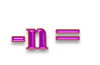 -1
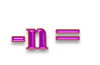 -2
-3
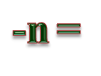 A         7         D
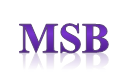 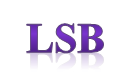 D  16- 3 =
7  16- 2 =
A  16- 1 =
. 6554
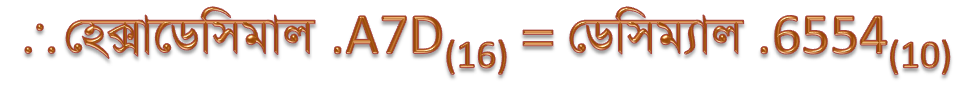 একক কাজ
১. (1১011)2 এর দশমিক মান কত?
ক.  ২৭
.
খ.১২
গ. ১১
ঘ.১৪
মূল্যায়ন
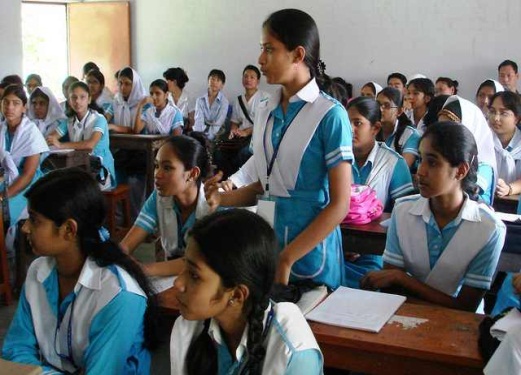 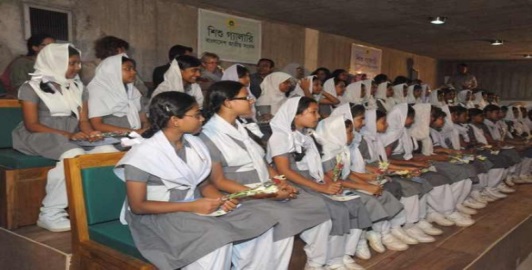 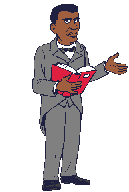 ১. (11010)2 এর দশমিক মান কত  ?
২. (3২৭)৮এর দশমিক মান কত?
৩. (৪.৫০)16এর দশমিক মান কত?
বাড়ীর কাজ
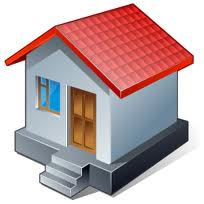 বাইনারিতে রুপান্তর কর:(১০২.২৫)১৬
অক্টালে রপান্তর কর (১২৭.২৫)১৬
হেক্সাডেসিমেল সংখ্যায় রপান্তর কর (২৫৫.২৫)৮
সবাইকে  ধন্যবাদ
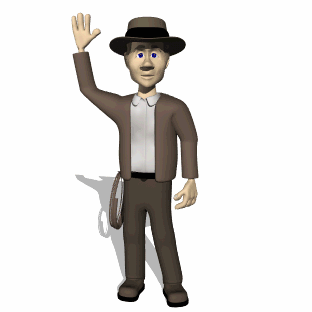